Region 1 Meeting
Babak D. Beheshti, Region 1 Director
b.Beheshti@ieee.org 
                                                                  April 5-7, 2019
1
STATISTICS – By Grade
2
4/5/2019
STATISTICS – By Sections
3
4/5/2019
STATISTICS – By Sections (continued)
4
4/5/2019
STATISTICS – Total
5
4/5/2019
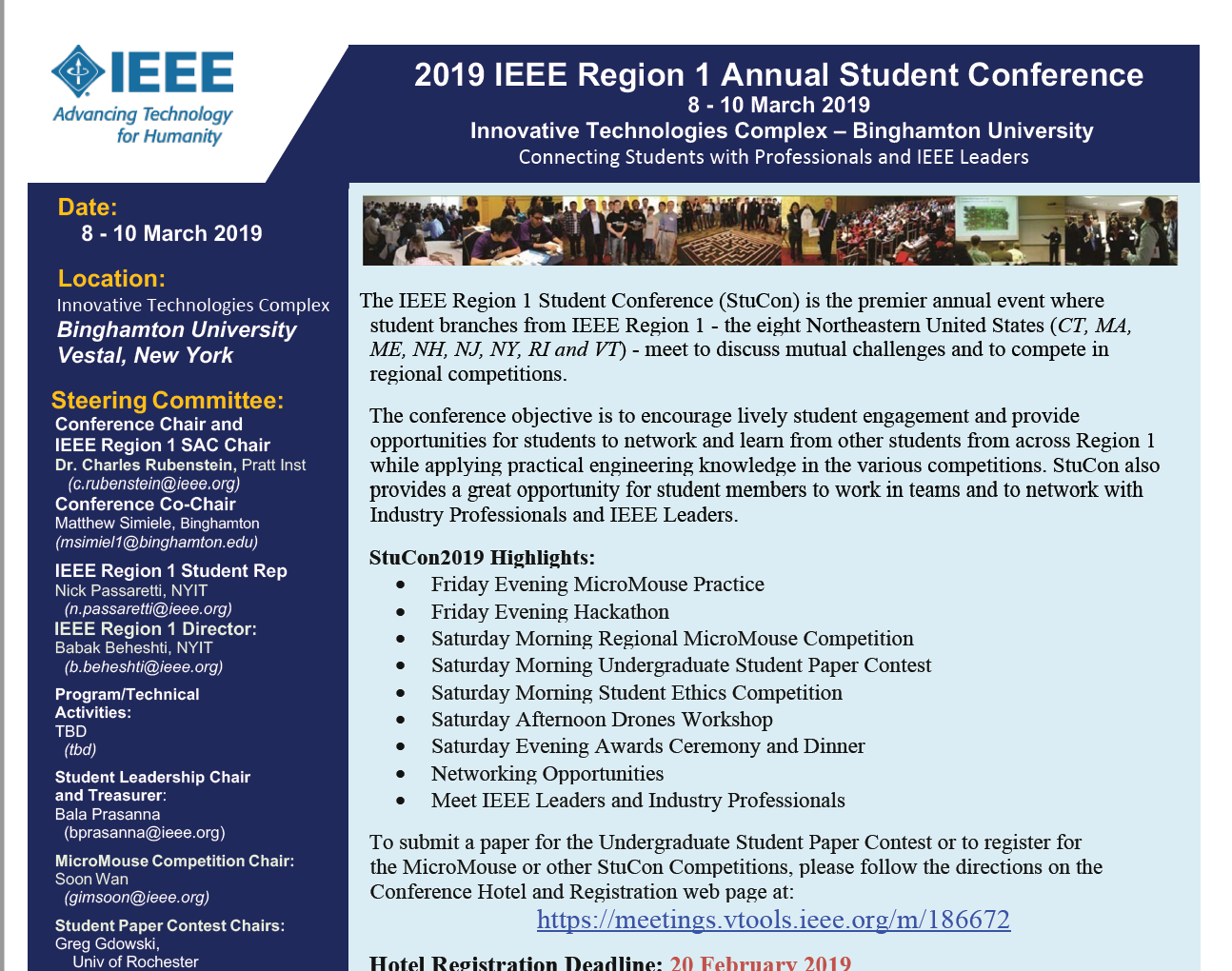 6
4/5/2019
Region 1 Strategic Retreat
Region 1 held a Strategic Offsite Meeting on February 23 and 24 2019 in the LaGuardia Marriott in preparation for the April R1 Meeting
Small group of selected attendees
Made up of volunteers that would normally not get chosen for this type of effort – broad spectrum
Focus on defining the Needs of our various member segments
Jumping off from the 2018 R1 meeting focused group conclusions
What IEEE can/must do
Relevant Content
Academic Journey 
(Early Career to Late Career)
Student  Journey 
(Freshman – Graduate)
Industrial Journey
(Early Career – Late Career)
Interrupted Journeys
(Unique transitions)
Focused Delivery
What is Ahead
Focus Discussions in the Region 1 BoG on Saturday April 6
Follow up discussion by the strategic team
A plan of action for the Region and recommended actions for Sections
9
4/5/2019
Logistics for the Rest of 2019
Region 1 EXCOM WebEx Meeting – August 2019 
Review and approve 2020 budget
Review and approve Region 1 Awards
Region 1 BoG Assembly WebEx Meeting – August 2019
Approve 2020 Budget
Approve Region 1 Awards
10
4/5/2019
Area Chair Appointment Process
“5.2.2 Election/Appointment Process:
…Upon request of the Region 1 Director-Elect, the Region 1 N&A Committee, shall present a slate of at least two, and not more than three, candidates for each Area Chair position to the Region 1 Director-Elect by August 31 of an odd numbered year. 
Consideration should be given to candidates within the Area. 
 With or without such advice, the Region 1 Director-Elect shall, no later than October 31 of that odd numbered year, appoint the respective Area Chairs for a two-year term coinciding with his/her term of office in accordance with MGA Operations Manual, Section 9.2.A.1.
11
4/5/2019
Thank you.
12
4/5/2019